2014
New Technology for Public Assistance
In Arizona & Integration with the
 Federally Facilitated Marketplace (FFM)
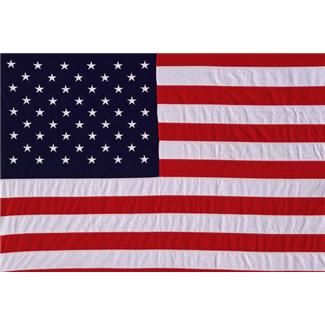 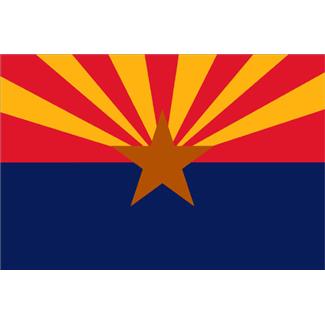 ACA Requirements for States
ACA Technical  Requirements
© 2010 Social Interest Solutions – Confidential and Proprietary
ACA Technical Requirements
© 2010 Social Interest Solutions – Confidential and Proprietary
ACA Required Application Methods
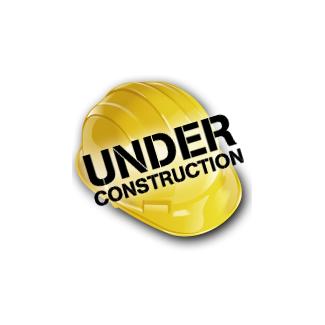 Arizona is Getting Ready
New Application and Eligibility  System
Health-e-Arizona Plus
Health-e-Arizona Plus Features
Increased Electronic Data Exchange
Goal = Real-time online eligibility
Changes in the Application Process
Application Options
Consumers Have a Wider Range of Program Options
Insurance Affordability Programs
SNAP = Supplemental Nutrition Assistance Program (Nutrition Assistance)
TANF = Temporary Assistance for Needy Families (Cash Assistance)
Clinic SFS = Clinic-based Sliding Fee Scale programs
County CAP = County-based Community Assistance Programs (CAP)(Pima and Santa Cruz Counties)
PTC = Premium Tax Credit Program
CSR= Cost Sharing Reduction Program
SHOP = Small Business Health Opportunities Program
Many Programs are Accessed Through 
Health-e-Arizona Plus
Start Here
Health-e-Arizona Plus
FFM
Apply for
SNAP = Supplemental Nutrition Assistance Program (Nutrition Assistance)
TANF = Temporary Assistance for Needy Families (Cash Assistance)
Clinic SFS = Clinic-based Sliding Fee Scale programs
County CAP = County-based Community Assistance Programs (CAP)(Pima and Santa Cruz Counties)
PTC = Premium Tax Credit Program
CSR= Cost Sharing Reduction Program
SHOP = Small Business Health Opportunities Program
Many Programs are Accessed Through 
Health-e-Arizona Plus
Start Here
Health-e-Arizona Plus
FFM
Referral to FFM
Apply for
SNAP = Supplemental Nutrition Assistance Program (Nutrition Assistance)
TANF = Temporary Assistance for Needy Families (Cash Assistance)
Clinic SFS = Clinic-based Sliding Fee Scale programs
County CAP = County-based Community Assistance Programs (CAP)(Pima and Santa Cruz Counties)
PTC = Premium Tax Credit Program
CSR= Cost Sharing Reduction Program
SHOP = Small Business Health Opportunities Program
Many Programs are Accessed Through 
Health-e-Arizona Plus
Start Here
Health-e-Arizona Plus
FFM
Referral to FFM
Link to FFM
Apply for
SNAP = Supplemental Nutrition Assistance Program (Nutrition Assistance)
TANF = Temporary Assistance for Needy Families (Cash Assistance)
Clinic SFS = Clinic-based Sliding Fee Scale programs
County CAP = County-based Community Assistance Programs (CAP)(Pima and Santa Cruz Counties)
PTC = Premium Tax Credit Program
CSR= Cost Sharing Reduction Program
SHOP = Small Business Health Opportunities Program
Applications started at the FFM
Start Here
Health-e-Arizona Plus
FFM
Apply for
SNAP = Supplemental Nutrition Assistance Program (Nutrition Assistance)
TANF = Temporary Assistance for Needy Families (Cash Assistance)
Clinic SFS = Clinic-based Sliding Fee Scale programs
County CAP = County-based Community Assistance Programs (CAP)(Pima and Santa Cruz Counties)
PTC = Premium Tax Credit Program
CSR= Cost Sharing Reduction Program
SHOP = Small Business Health Opportunities Program
Applications started at the FFM
Start Here
Health-e-Arizona Plus
FFM
Assessment
Apply for
SNAP = Supplemental Nutrition Assistance Program (Nutrition Assistance)
TANF = Temporary Assistance for Needy Families (Cash Assistance)
Clinic SFS = Clinic-based Sliding Fee Scale programs
County CAP = County-based Community Assistance Programs (CAP)(Pima and Santa Cruz Counties)
PTC = Premium Tax Credit Program
CSR= Cost Sharing Reduction Program
SHOP = Small Business Health Opportunities Program
Applications Started at the FFM
Start Here
Health-e-Arizona Plus
FFM
No Access
Assessment
Apply for
SNAP = Supplemental Nutrition Assistance Program (Nutrition Assistance)
TANF = Temporary Assistance for Needy Families (Cash Assistance)
Clinic SFS = Clinic-based Sliding Fee Scale programs
County CAP = County-based Community Assistance Programs (CAP)(Pima and Santa Cruz Counties)
PTC = Premium Tax Credit Program
CSR= Cost Sharing Reduction Program
SHOP = Small Business Health Opportunities Program
Integration with FFM
Exchange of Data between HEAplus and FFM
Arizona Wants to Avoid Consumer Confusion
?
Federally
Facilitated
Marketplace
?
HEAplus
?
Arizona’s Plan to Avoid Consumer Confusion
Upcoming Milestones